„lesk a bída strojového překladu“
Praha, JTP, 2.11.2018
J. Vedral____slovnik@post.cz
Co je to vlastně strojový překlad?
Strojový překlad=algoritmus přeloží segment bez zásahu člověka
-(ne)vyhodnotí četnost slov
-co s neznámými slovy?
-jen stoprocentní shoda
-malý rozsah zdrojové databáze
-je právnické texty, vědecké texty
-malý rozsah vysoce odborných termínů
-nejsou monokolokabilní slova
Co je to vlastně strojový překlad?
-vhodné pro slova s „jedním překladem“=dlouhé termíny, zavedená úsloví
-čím delší věta, tím větší pravděpodobnost, že jí přeloží správně
-pozor na překlad s jiným počtem vět než má originál
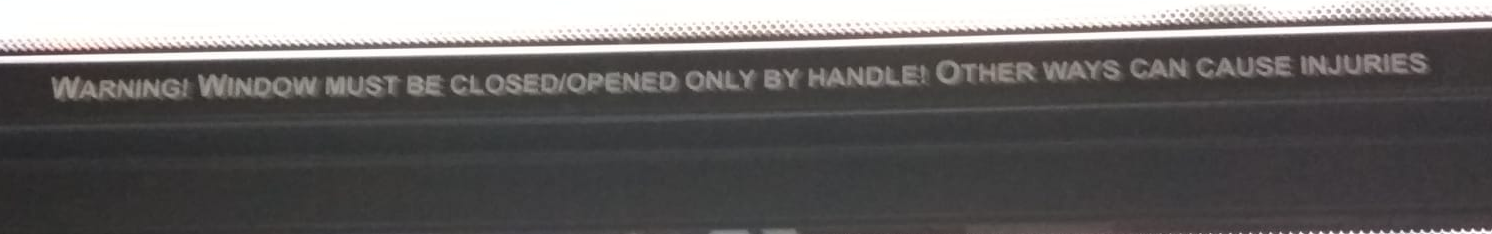 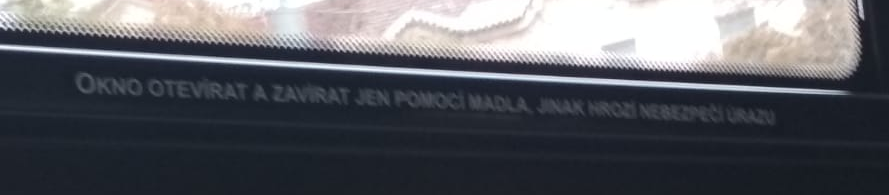 Překlad s pomocí TM, perfect match
-překlad pomocí algoritmu
-opět překládá za nás stroj
-máme ale na výběr z několika možností (nejpoužívanější, nejposlednější, nejstarší, podle příznaku=autor, datum, obor…)
-internal perfect match (context match): algoritmus přeloží sám i výraz, který se v TM vůbec nevyskytuje a přeloží ho správně!
Př.  Šroubek č. 2, šroubek č. 3, šroubek č. 4……..
-!! Máme na výběr z dodané TM možnost měnit překlad, třeba kvůli gramatickému rodu
Orientační strojový překlad
Algoritmus projde slovo po slovu a nahradí ho slovem v cílovém jazyce
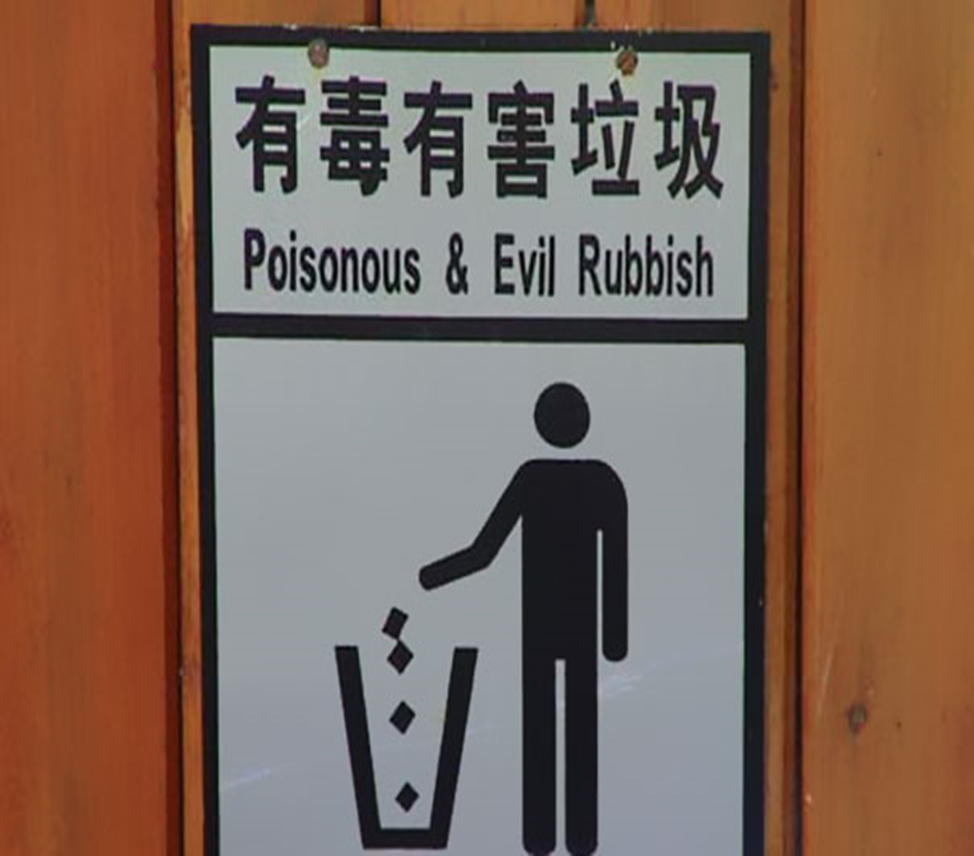 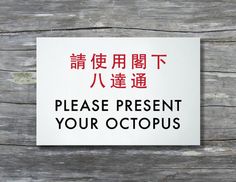 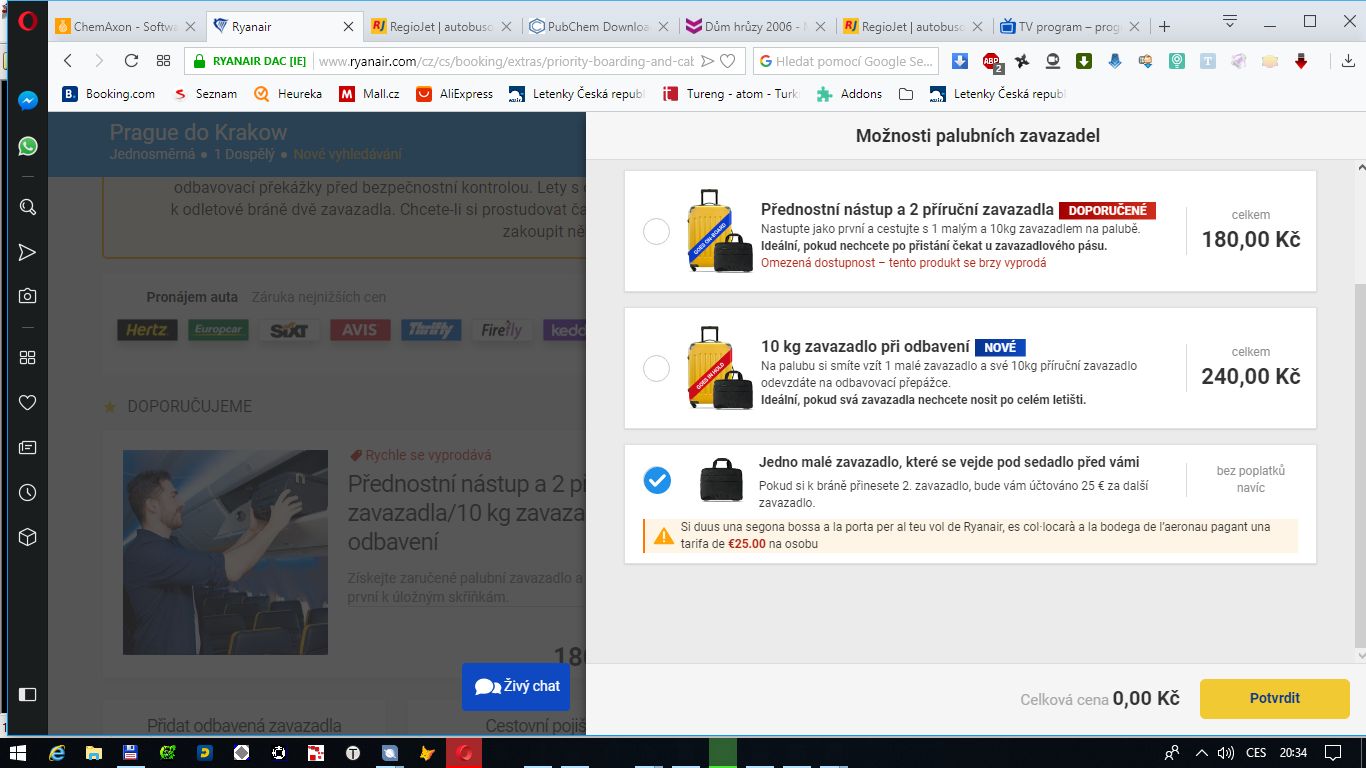 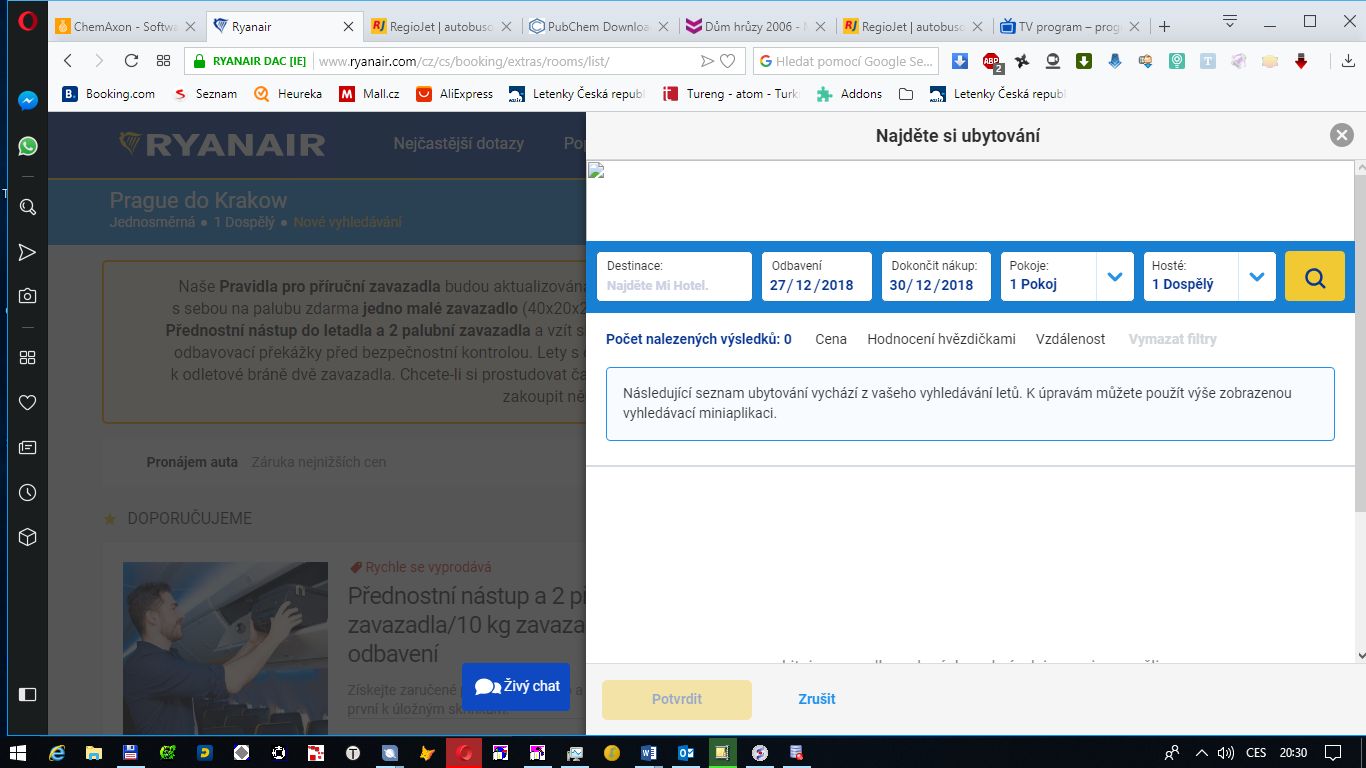 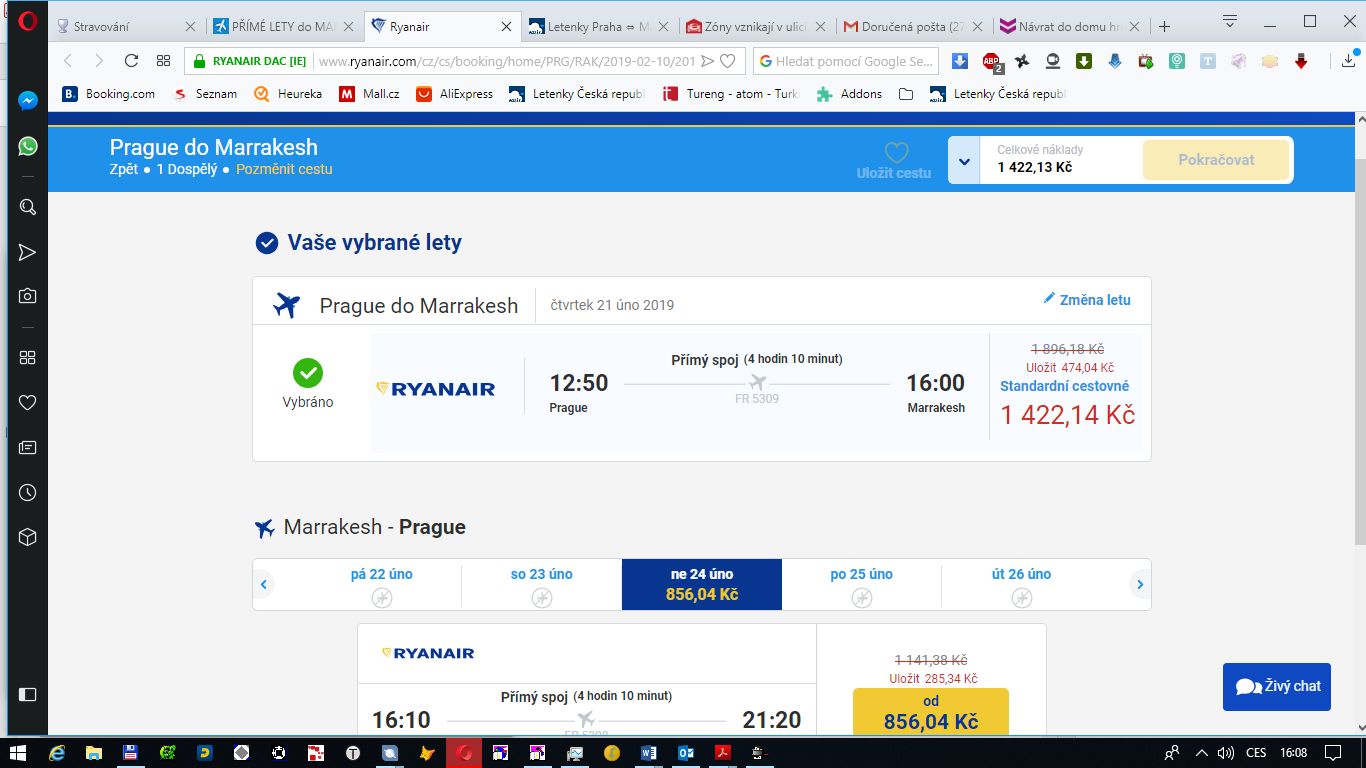 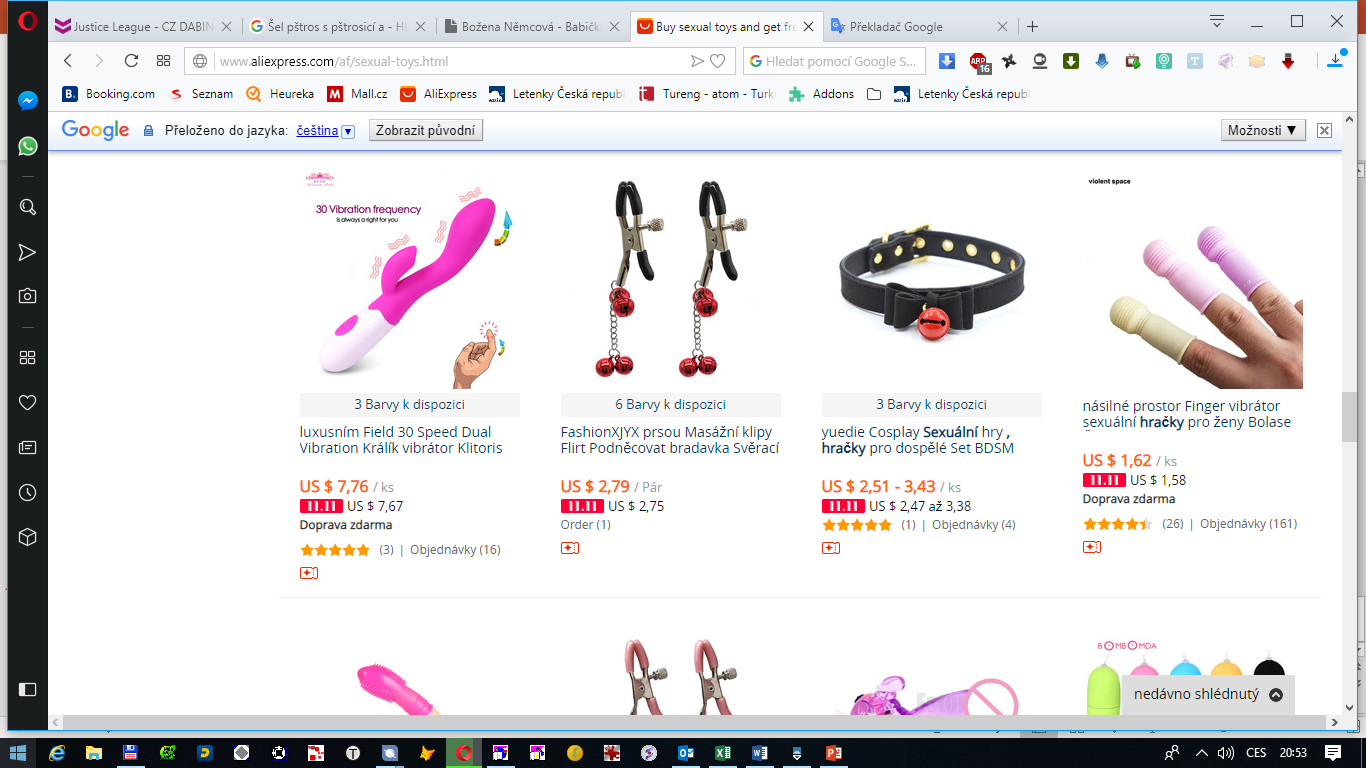 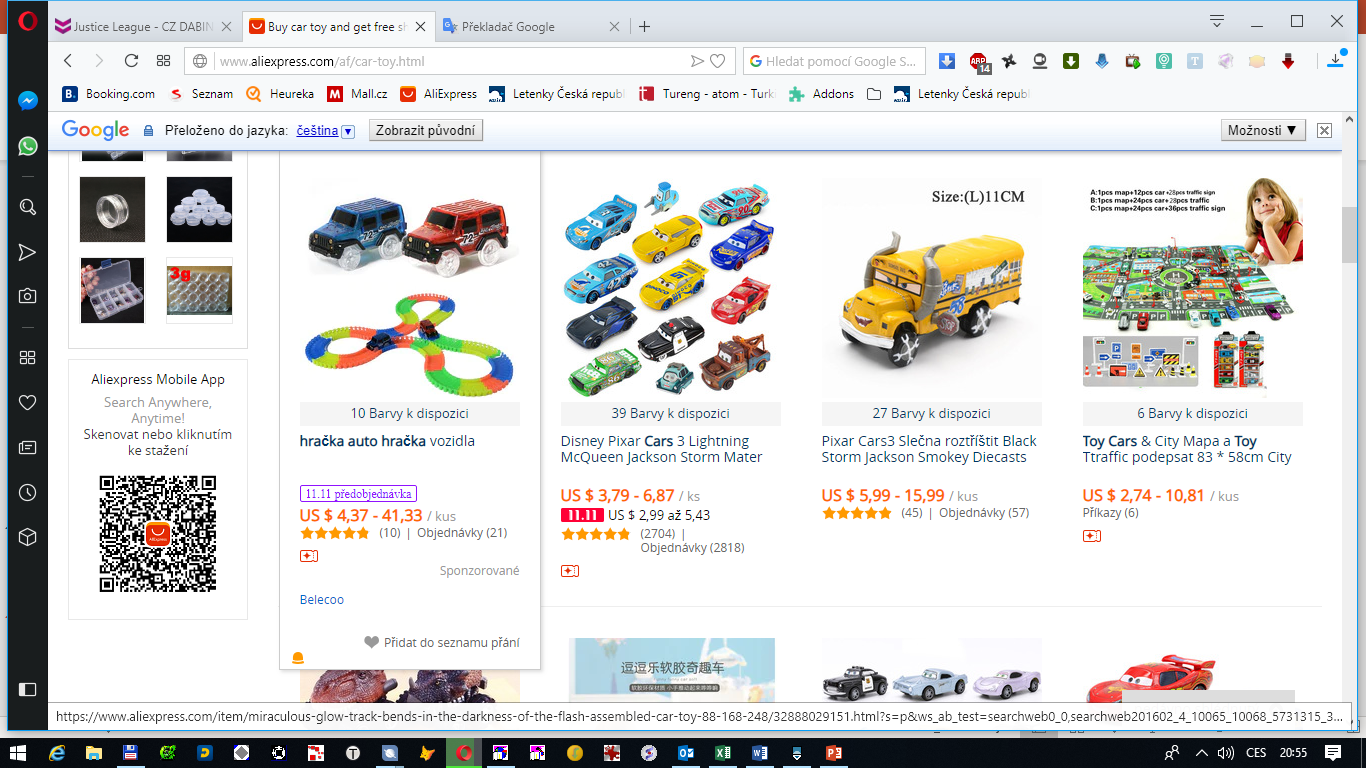 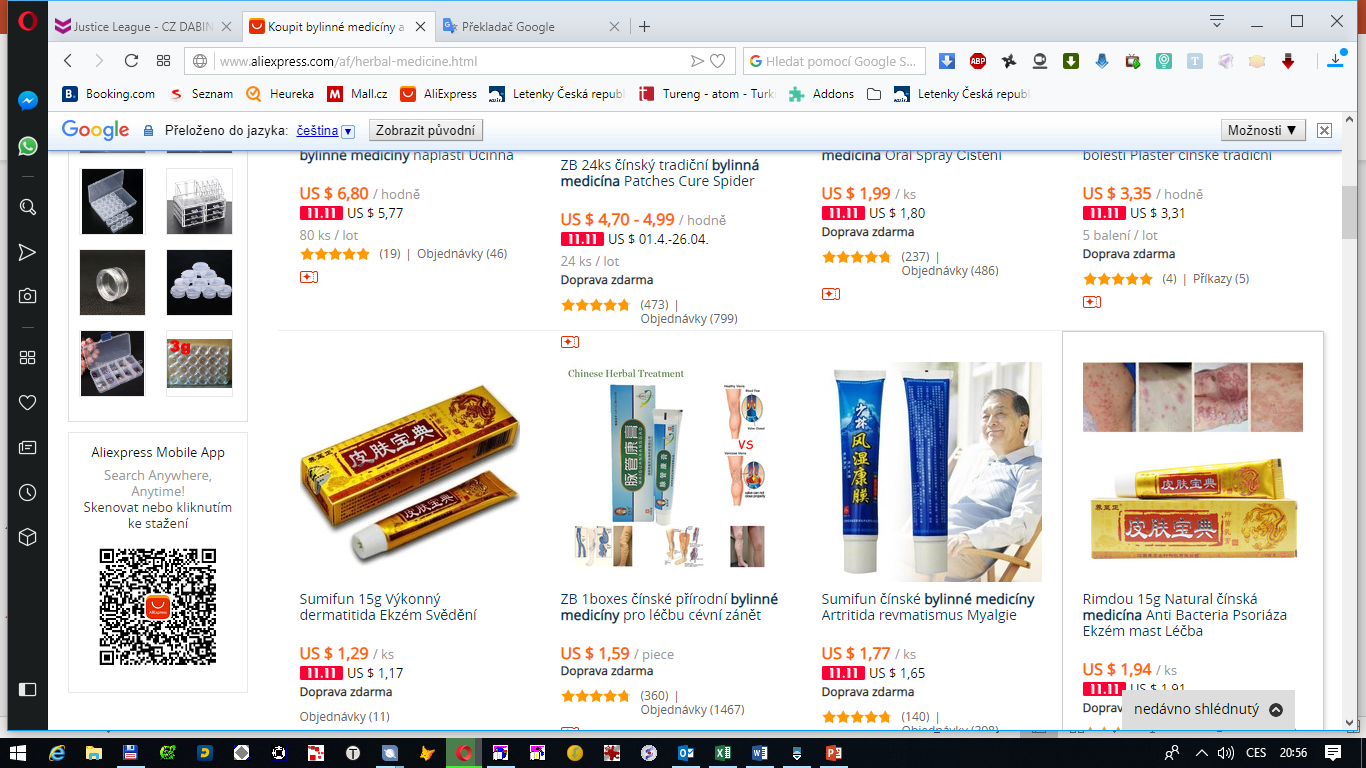 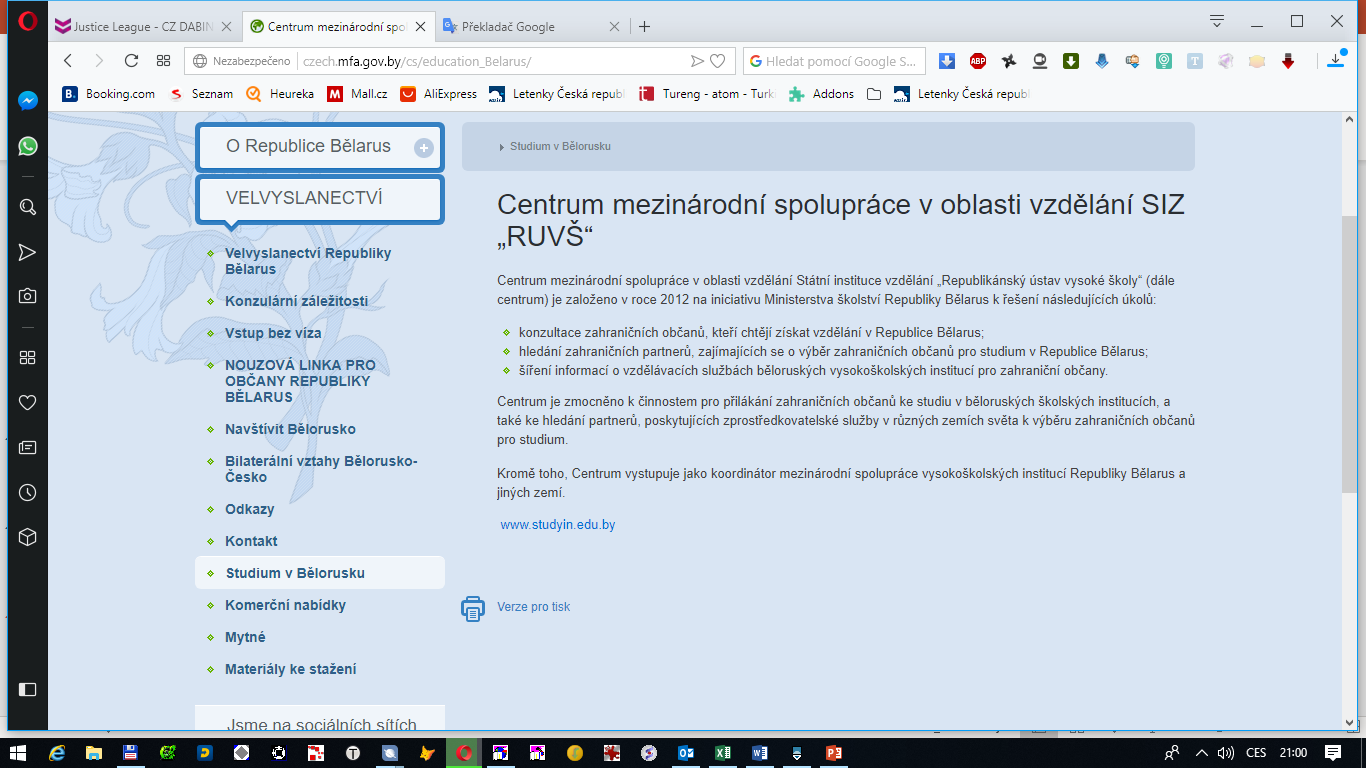 Erotické stránky, kategorie
pan dámička, krásné velké prsa, velbloudí kopyto, škubání, sestavení, ruština, big poprsí, vystavování, horký mamka, spánek, vinobraní….
(http://freepornq.com/cs/index.html)
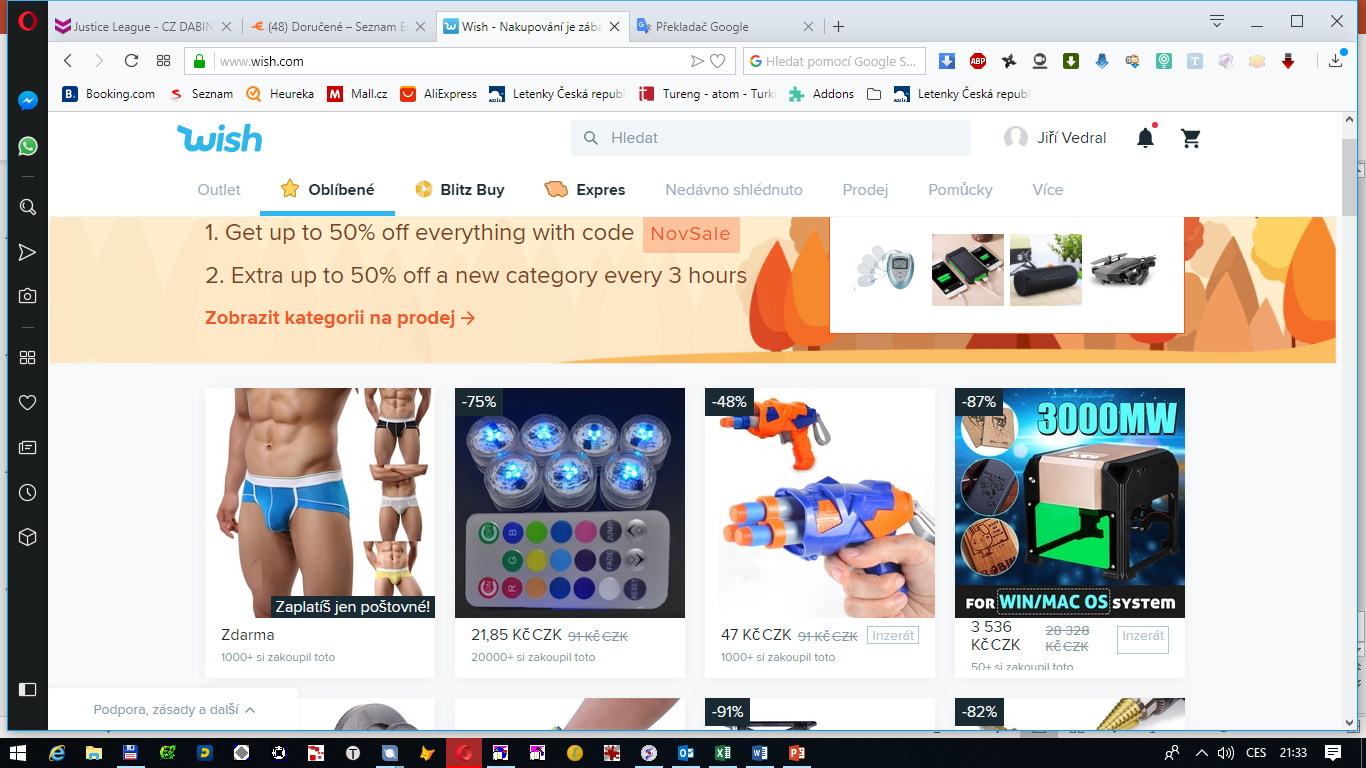 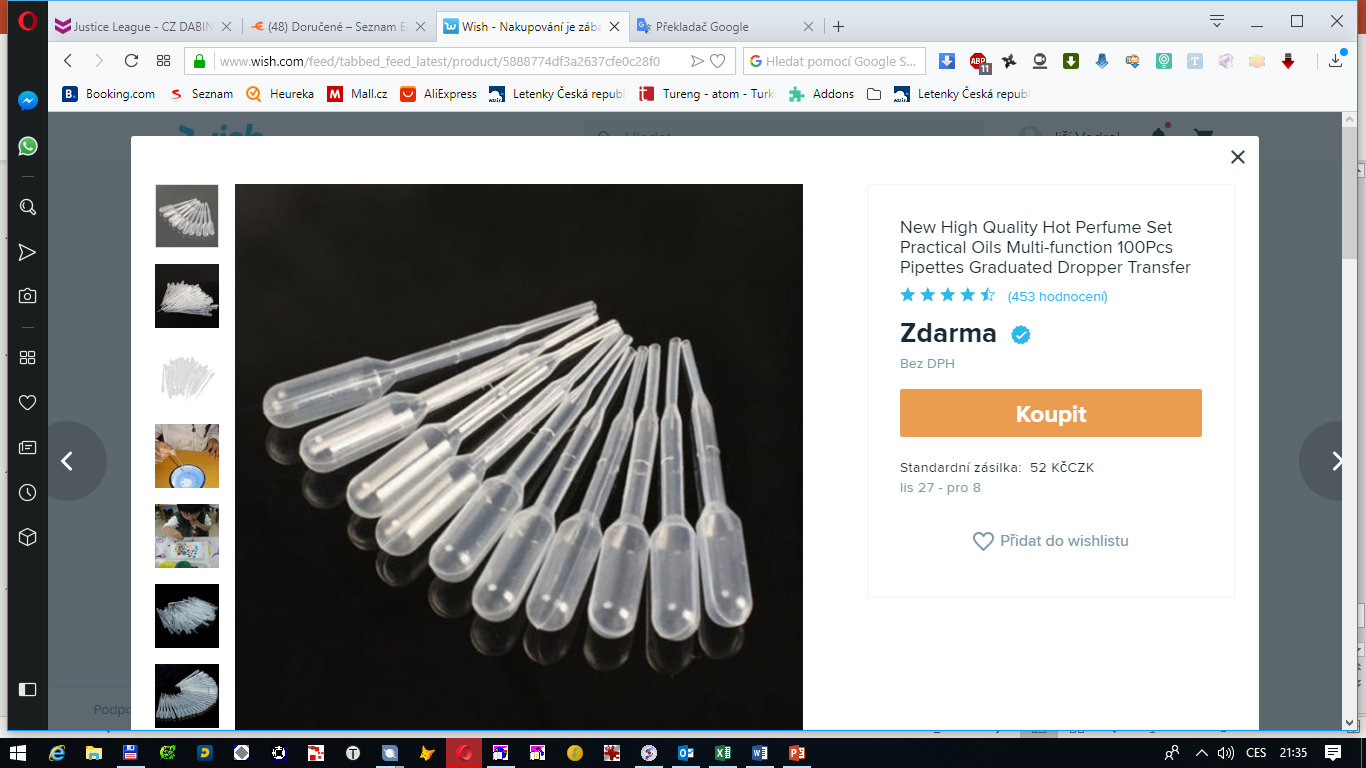 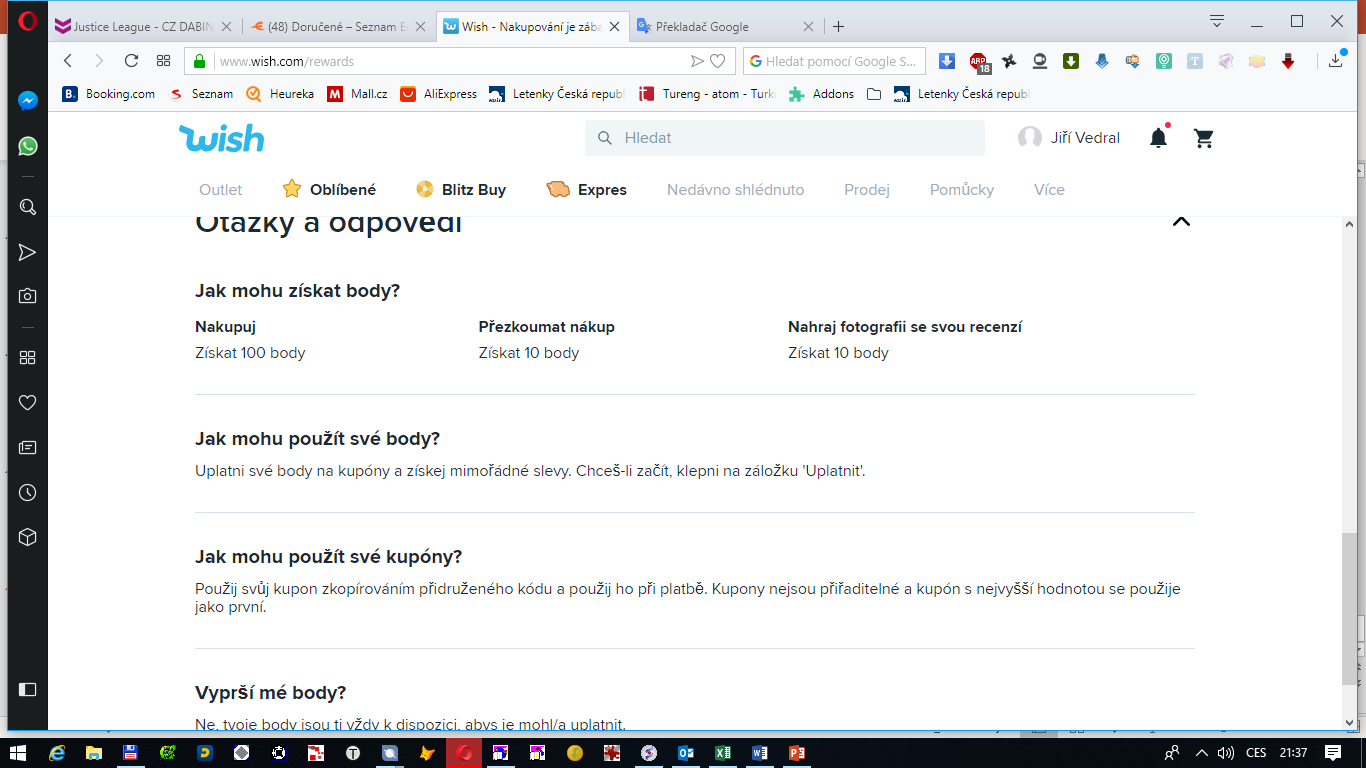 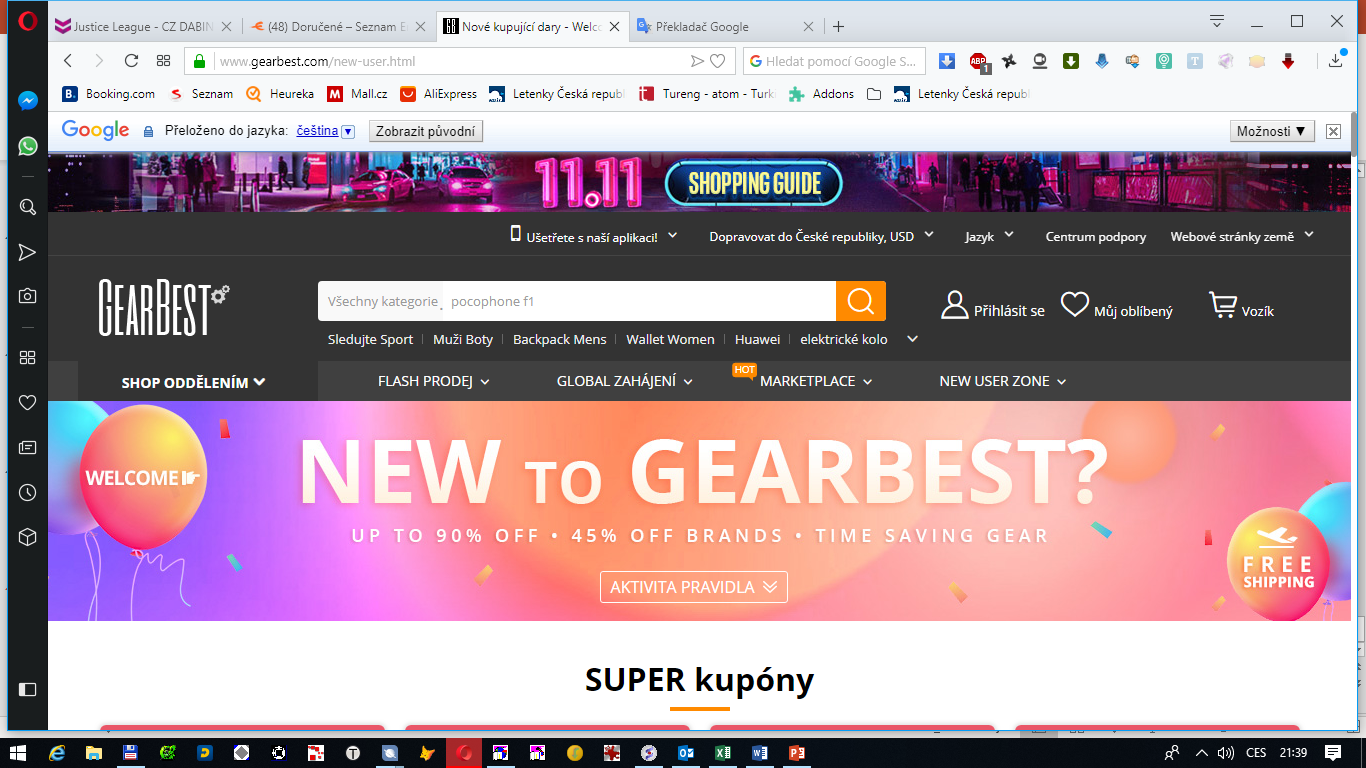 Nigerijské dopisy
Moje přezdívka v darknetu je : dillie94Nejprve jsem byla tato poštovní schránka napadena před více než šesti měsíci (viz adresu odesílatele, poslal jsem vám e-mail z vlastního účtu),prostřednictvím něho jsem infikoval váš operační systém pomocí viru (trojského koně), který jsem vytvořil a který vás dlouho sledoval.Dokonce i když jste heslo změnili - na tom nezáleží, můj virus zachytil všechna data ukládání do mezipaměti na vašem počítačia automaticky mi uložil přístup.Mám přístup ke všem vaše účtům, sociálním sítím, bankovnímu účtu, e-mailu a historii prohlížení.Proto mám data všech vašich kontaktů, souborů z počítače, fotografií a videí.Jsem si jist, že nechcete, aby všechny vaše kontakty, celý internet a hackeři viděli tyto soubory.Pokud máte stejný názor, pak si myslím, že 240 dolarů je docela spravedlivá cena, aby zničila špínu, kterou jsem vytvořil.
Ahoj všichni, Jmenuji se Marcela Kxxxxxxová (mxxxxxxxxxxx4@gmail.com). Stále hledáte půjčku pro vaše osobní nebo obchodní účely. Nemusíte hledat jinde, protože senátor Peter Kxxxxxxxy vám půjčku půjčí, že chcete 100% záruku, pokud splníte požadavky na úvěr. Dostal jsem úvěr ve výši 5.000.000 EUR na 10 let dne 12.03.2018 od senátora Peter Kxxxxxxxx s e-mailovou adresou senatorxxxxxxxx @ hotmail . com nebo WhatsApp číslo +1 (518) ***-****. On je opravdu seriózní věřitel. Dostal jsem úvěr, abym vyplatil špatné bankovní dluhy, které téměř vzaly moje podnikání a bydlení, a také pro expanzi mé obchodní činnosti v zahraničí. Kontaktujte jej dnes, pokud půjdete opravdu vážně. Mám důkaz a dám to každému, kdo to potřebuje. Díky a Bůh vám žehná.
Ahoj, drahý uživatel volny.cz.Do vašeho přístroje jsme nainstalovali jeden software RAT.Pro tento okamžik je váš emailový účet napaden (viz , nyní mám přístup k vašim účtům)..Stahoval jsem všechny důvěrné informace z vašeho systému a dostal jsem další důkazy.Nejzajímavějším okamžikem, který jsem objevil, jsou videozáznamy o vás masturbující.Zveřejnil jsem virus na pornografickém webu, a pak jste jej nainstalovali do svého operačního systému.Po klepnutí na tlačítko Přehrát na porno video, v tom okamžiku byl můj trojan stažen do vašeho zařízení.Po instalaci vám přední fotoaparát natáčí video pokaždé, když masturbujete, software se synchronizuje s vybraným videem.
Dobrý den,
Jsem Dr. Eric Richard. Vedoucí oddelení auditu úcetnictví. Natwest   Bank. 38 Strand, mesto Westminsteru. Anglie. Píši vám o obchodní   návrh, který bude mít obrovský prínos pro nás oba. V mém oddelení,   manažera Greater London regionální kanceláre, jsem zjistil, soucet £   16,5 milionu (šestnáct milionu pet set tisíc liber šterlinku) v úctu,   který patrí k jednomu z našich zahranicních zákazníku Pozdní Obchodní   Mogul Pan Moises Saba Masri miliardár, Žid z Mexika, který byl obetí   zrícení vrtulníku na pocátku tohoto roku, zabíjet jej a rodinných   príslušníku. Saba byl 46-roky-starý. Také v vrtulníku v dobe havárie   byla jeho manželka, jejich syn Avraham (Albert) a jeho dcera-in-law.   Pilot byl také zabit.
Pro nejvyšší komfort a styl se rozhodněte pro Academy Free-Fit Boxer.
Přilnavé a podpůrné uchycení udržuje všechno přesně tam, kde by mělo být, zatímco měkké dotykové mikromíčko způsobuje, že se sotva cítí.
Díky své klasické barvě červené, bílé a modré barvy je akademie Free-Fit Boxer skutečně dokonalým párem - bez ohledu na to, co den (nebo noc!) Drží.
Vyrobeno z měkké a prodyšné mikrosítě, PUMP! Akademický Jogger bere standardní boxerku a vyzdvihuje ji.
Červené, bílé a modré kontury a lichotivé provedení s kontrastním kelímkem pro jemné vylepšení zboží.
Je vybaven dlouhou délkou nohy, která eliminuje poškození a přilnutí, takže můžete provádět to nejlepší, bez ohledu na to, kdy nebo kde.
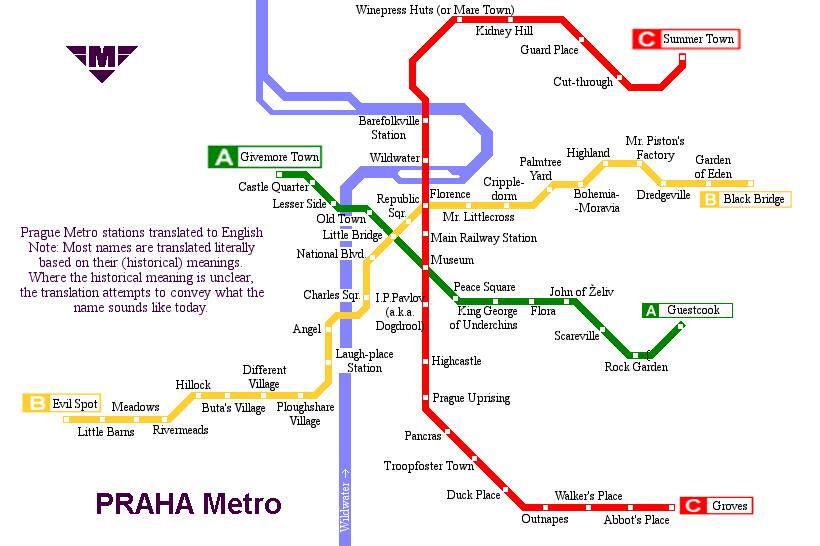